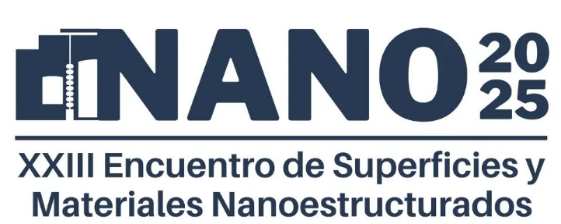 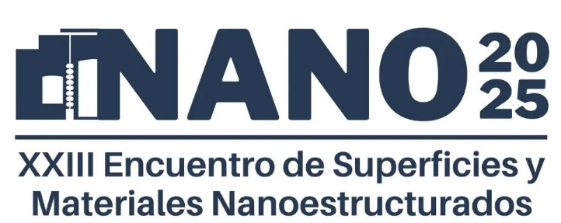 Área Temática
Título de la presentación

Autores
Logo institucional 1 de los autores
Logo institucional 2 de los autores
e-mail del autor
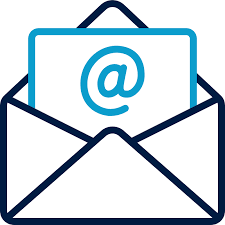 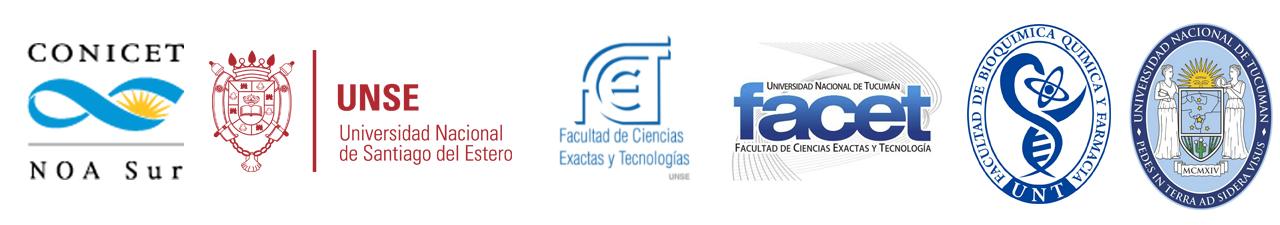 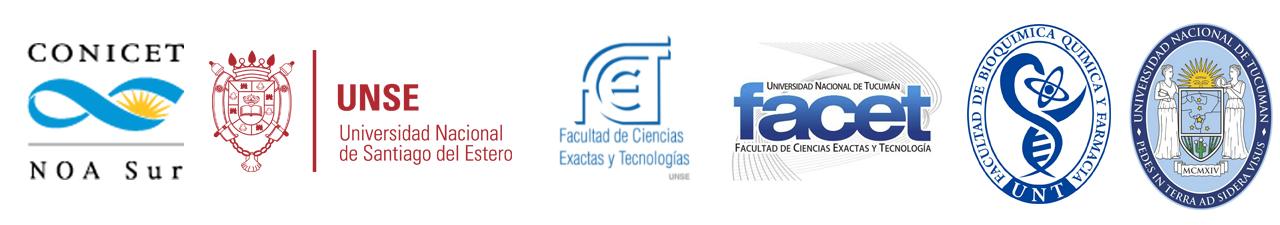 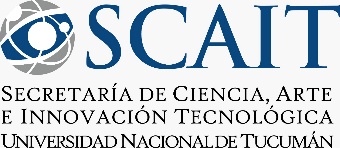 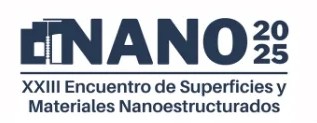 Área Temática
Título
Texto